Welcome to Tomorrow
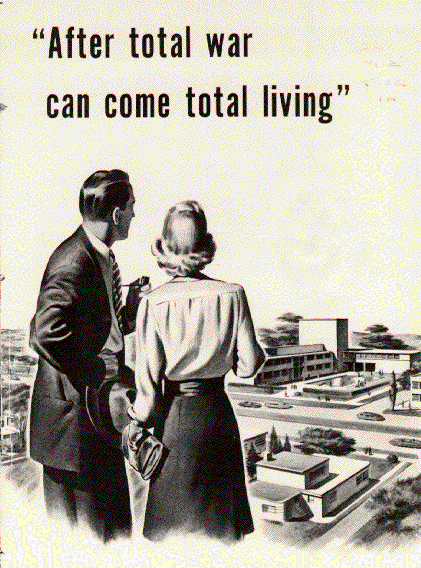 Welcome to the Future
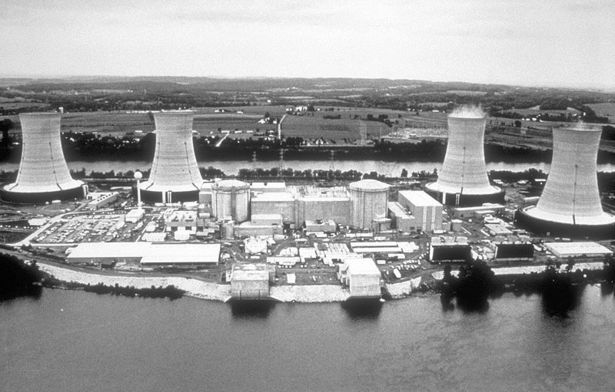 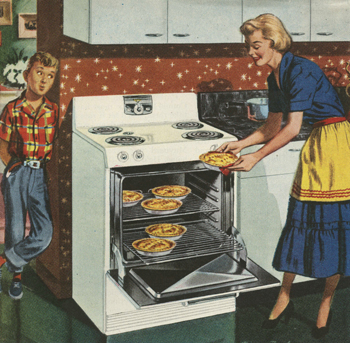 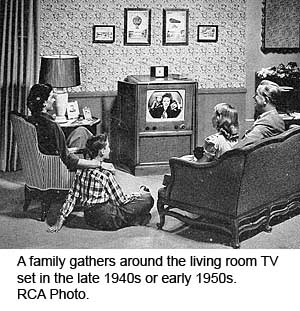 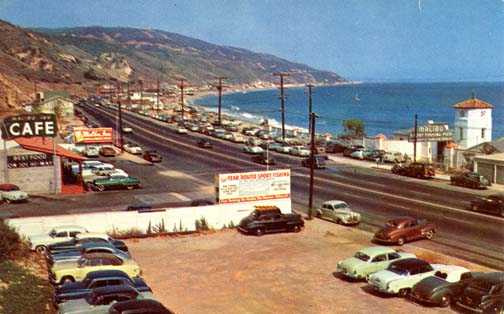 Greatest in History
Prosperity
Employment
Family
Energy
Popular Culture
Music ,Movies Comics
Production
Power
Next???
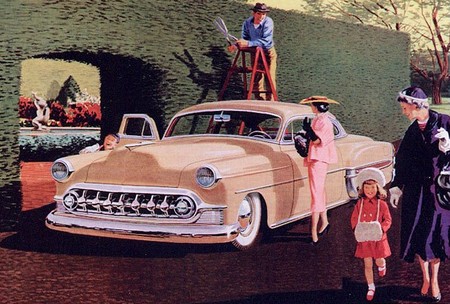 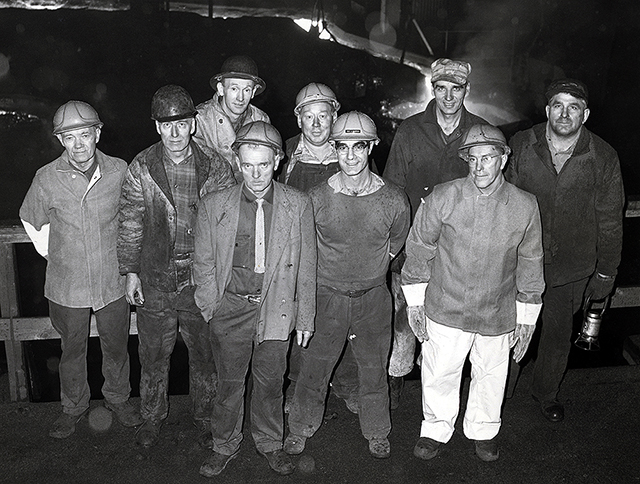 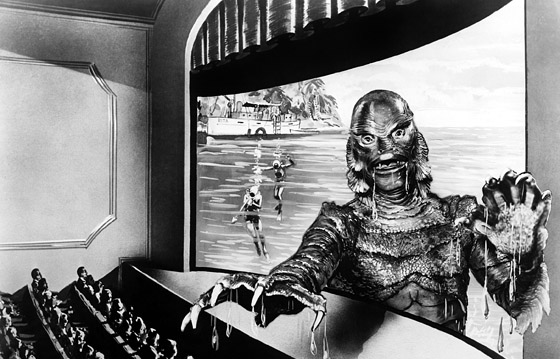 Be Careful
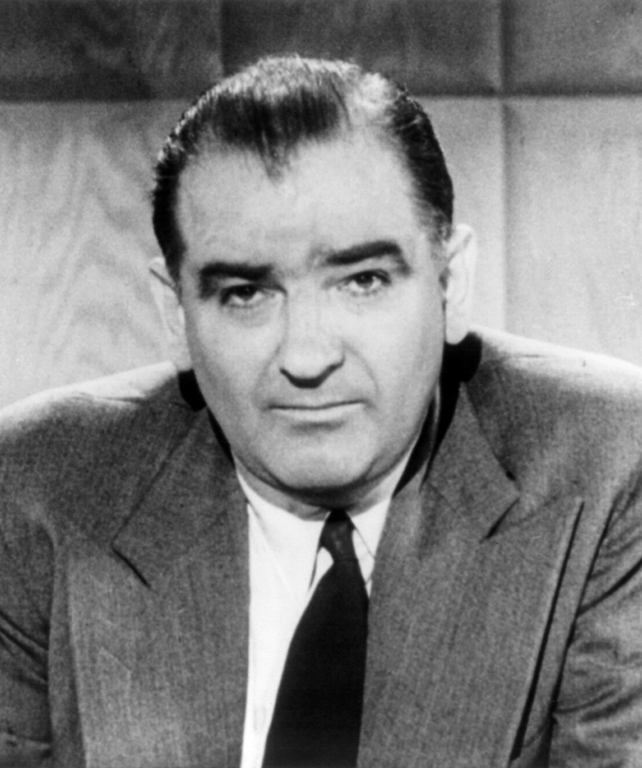 Soviet Invasion
American Communists
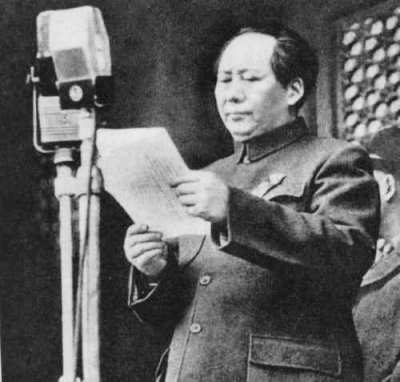 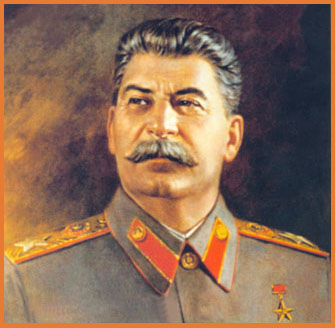 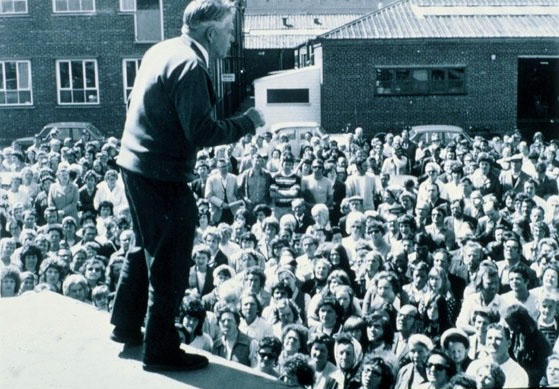 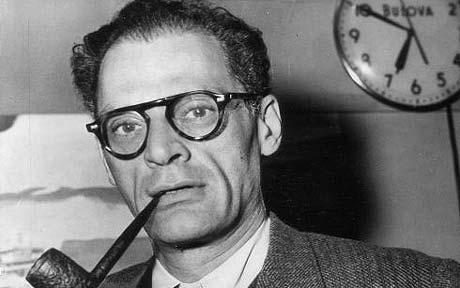 The goal of this task
It’s easy for me to tell you why McCarthyism is wrong, or why it was bad, but that’s only half the story.
I want you to look at it and answer a few key questions?
What compelled people to follow McCarthy?
Why did he receive so much power?
Why were people who opposed him vilified and shunned?
Website
Research Tips
Look up McCarthyism, become familiar with it
Look up the House Committee on Un-American Activities 
HUAC…don’t ask
Formulate an argument that aligns with McCarthy’s ideals, related to your topic.
How would a McCarthy supporter view your topic?
Pro –McCarthy folks need to try to keep the status quo
Anti-McCarthy folks are not necessarily communist, but don’t fear it either
What you need to do
Research McCarthyism
Take notes on important aspects of McCarthyism
Using your own powers of analysis, you should figure out what threats were posed by supporting McCarthyism, and also, why people may have bought in.
Start at the Issues and Controversies in American History website…
Feel free to do outside research, but you won’t get far searching “Pro-McCarthyism Gender Roles” in The Google